Proposed Training Modules
Module 1
ID Creation, Selling Plans, 
Sellers Registration with Amazon
Module 2
Product Listing, PDP, Categorization, UPC, Pictures and Videos, Description, 
Trade Marks (Brands)
Module 3
Payment Mechanism,
Documentations 
Module 4
Logistics Solutions
1
Sellers Registration Module
Rohail Nazir
2
Penalties for Non-Compliance to Amazon Policy Guidelines
Cancellation of Product Listing
Suspension or Forfeiture of Payments
Removal of selling privileges (Suspension of Seller’s Account)


Italy, Japan, France, Spain, Poland, Australia, Netherland, Germany, Sweden, USA, Canada and Mexico
Sole Proprietor can not sell in certain markets i.e UK
Markets Opened for Pakistan (Individual Account)
3
Selling Plans
4
Steps Involved in ID Creation
Create an Account (Legal Name, Email Address and Password)
Verification of email OTP
Business or Contact Address
Mobile or Telephone Number
Billing / Deposit Information
Store and Product Information 
Verification
5
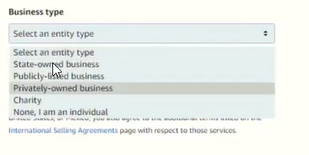 Business or Contact Address (1)
Business or Contact Address
Business Location (Country)
Business Type (Info can not be changed later)
State Owned Business
Publicly Listed Business
Privately Owned Business (Name on the Document provided by SECP)
Charity
Individual 
Your Name as given on Passport (First (Given), Middle and Last Name (Surname))
Personal Information (citizenship, Country of Birth, DoB)
Proof of Identity (Passport or ID, Date of Expiration and Country of Issue)
Urdu ID card is not acceptable, Bilingual is acceptable
6
Business or Contact Address (2)
Business Address (As per Bank Statement or Credit Card Statement)
ZIP Code / Postal Code
State or Province
Street Address as per Bank Statement
Mobile Phone Number for Verification
7
Step 2: Billing Information
Credit Card Number (16 Digits)
Expires On (Month and Year)
Card Holders Name (Same as given before)
Billing Address
8
Step 3: Store and Product Information
Store Name (Any name of choice tat has not been taken already)
Amazon requires UPC (Barcode, GTIN) for all the products
GS1 sells this region wise.  Each variation of a product needs a separate barcode i.e 3 colors * 3 Sizes = 9 Barcodes
250$ for 10 Products per year and then there applies a renewal fee every year
Are you’re the manufacturer or Brand Owner?	
Trade Mark Registers?
9
Step 4: Uploading of Documents
Color Scanned Copy of Passport / ID cards without any cropping. 
First two pages,  Less than 10 MB, Un-tampered, 
Screenshot is not acceptable
Document must be in supported languages i.e Chinese, English, French, German, Portuguese, Italian, Japanese, Polish and Spanish. If document  is not in the given languages then provide notarized translation in any one of the given languages
Acceptable formats are PDF, jpeg, png, tif and tiff
Additional Document (Bank / Credit Card Account Statement
Received through Email, Must mention Point of Contact, Postal Code, 
Must have been issued within the past 180 days
10
Account Verification Email from Amazon
Amazon will email verification email with in two days
Access to Sellers Central dashboard shall be granted
11
Cautions
Amazon advises seller to have a single account
Same IP must not be used for creating another account
Same computer must not be used for creating another account
Same documents must not be used for creating another account
Information consistency is required in any case
Account Health must be maintained 
Do not allow others to act on your behalf
Use only Buyer-Seller Messages (Dashboard) to communicate with the buyers
Never manipulate customer’s reviews
12
Seller’s Account Health Matrices
Order Defect Rate (ODR) < 1% / 60 days
Negative Feedback
AN A to Z Guarantee Claim (Undeniable)
Credit Card Chargeback
Cancellation Rate (CR applied to FBM Only) < 2.5%/ 7 days
Late Shipment Rate (Applicable to FBM) < 4% /10-30 days 
On-Time Delivery Time applicable to FBM (OTDR) > 97%
Valid Tracking Rate, applicable to FBM (VTR) >95%
USPS, FedEx, UPS, DHL are providing free tracking
13
14
Updating the Seller Central Account
Deposit Method 
For Pakistan, Hyper wallet
 Transfer Wires, Payoneer for other countries
(One can withdraw net receipts in US also)
15
Drop Shipping
16
Question
17